陕旅版四年级上册
Unit8 Boys Like to Play Ball第4课时
WWW.PPT818.COM
Free talk
What do you like to do?
What does your father/ mother like to do?
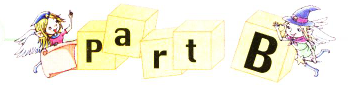 Read a story
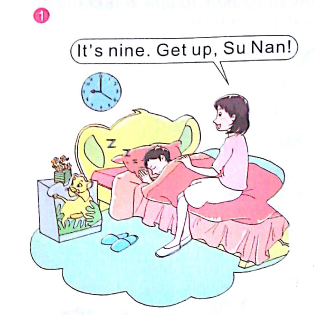 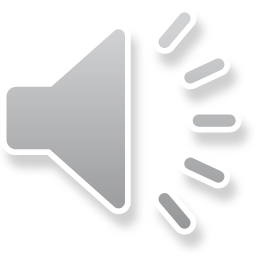 Read a story
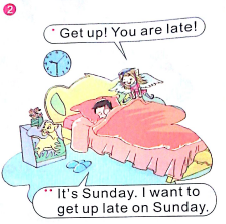 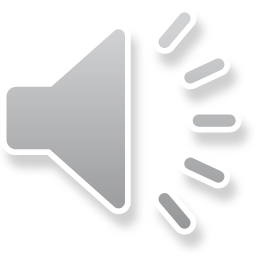 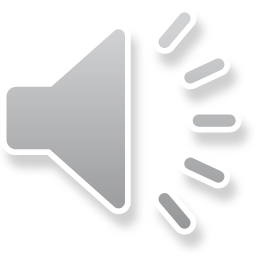 Read a story
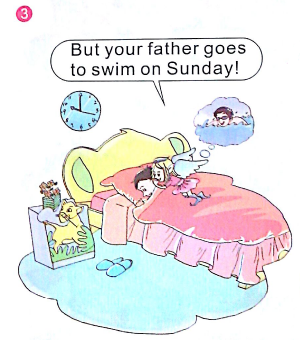 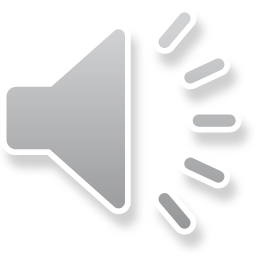 Read a story
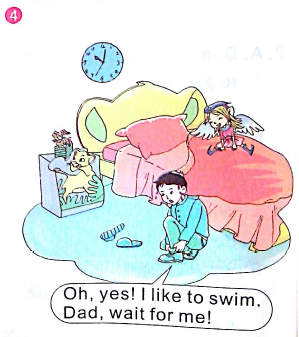 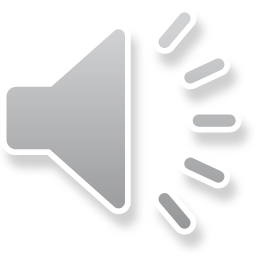 Read and complete
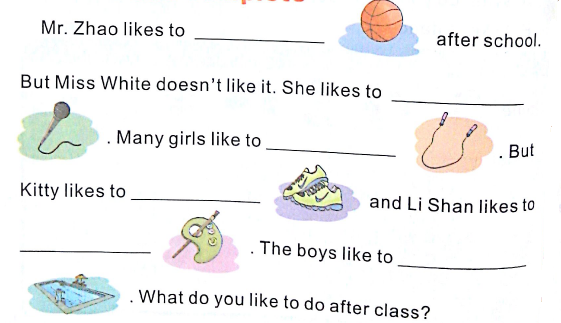 play basketball
sing songs
jump rope
run
draw pictures
swim